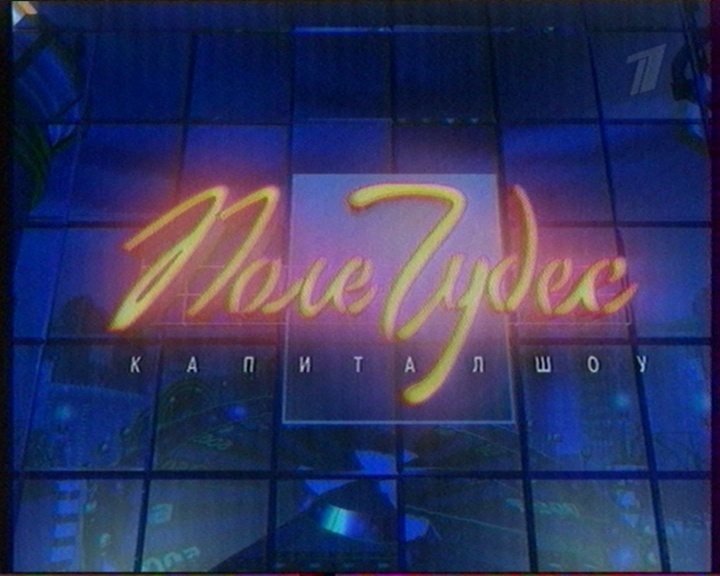 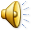 Вовденко Ольга Леонидовна, учитель математики
МБОУ СШ №61 им. М.И. Неделина г. Липецка
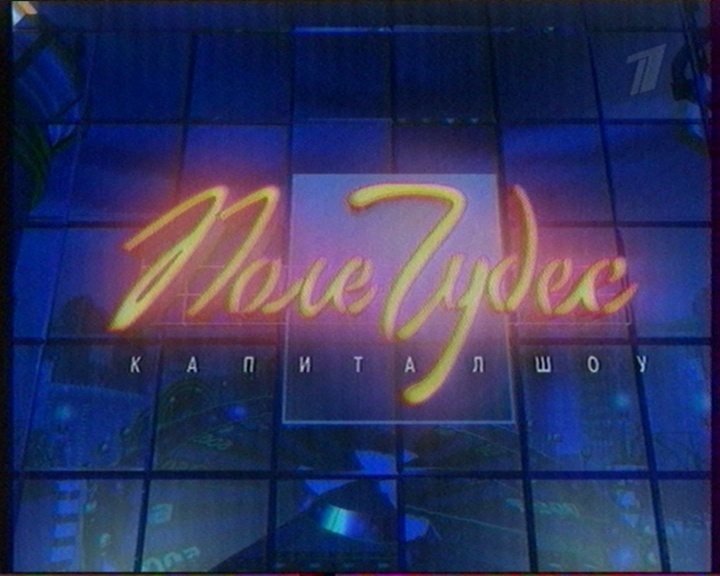 История возникновения и развития математики
Есть о математике молва, Что она в порядок ум приводит, Потому хорошие словаЧасто говорят о ней в народе.
Ты нам, математика, даешьДля победы трудностей закалку,Учится с тобою молодежьРазвивать и волю, и смекалку.
Задания для выбора участников   I  тура
Прибор для измерения углов на местности. 
Астролябия

  Утверждение, принимаемое без доказательства. 
Аксиома

  Отрезок, соединяющий две  не соседние вершины четырехугольника? 
Диагональ
Наглядное изображение функциональной зависимости. 
График

  Витя провел 11 диаметров окружности. Потом он подсчитал число проведенных радиусов и получил число 21. Правильный ли его ответ? 
нет
I    тур
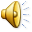 Как древние греки называли раздел математики, который занимался пропорциями?
М
У
З
Ы
К
А
Задания для выбора участников  II  тура
Прямые, пересекающиеся под прямым углом. 
Перпендикулярные

  Верное равенство двух отношений. 
Пропорция

 Число, не являющееся ни простым, ни составным. 
Единица
Сотая часть числа. 
Процент

 Натуральное число, имеющее больше двух делителей. 
Составное
II    тур
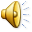 В каком городе и когда стали впервые измерять углы в градусах?
В
А
В
И
Л
О
Н
Задания для выбора участников   III  тура
Во сколько раз лестница на шестой этаж дома больше лестницы на второй этаж этого же дома? 
в 5 раз
Решение: До 6 этажа – 5 пролетов, до второго – 1 пролет, тогда 5:1=5.

  Сколько горошин может войти в пустой стакан? 
одна горошина
  
  Расстояние от числа до начала отсчета на числовой оси. 
Модуль
В школе 400 учеников. Можно ли утверждать, что по крайней мере у двоих учащихся совпадает День рождения? Почему? 
да, т.к. в  году 365(или 366) дней, а количество учеников больше - 400

   В каком случае мы смотрим на 3, а говорим 15? 
когда определяем время
III    тур
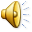 Как назывался прибор, выполнявший все четыре арифметических действия, который был создан в 1673 г. немецким физиком и математиком Готфридом Вильгельмом Лейбницем?
А
Р
И
Ф
М
О
М
Е
Т
Р
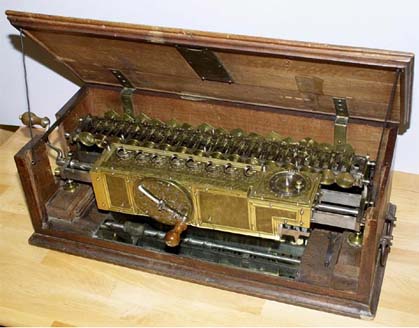 Игра со зрителями
В долине какой реки в Древнем Египте было сосредоточено земледелие?
Н
И
Л
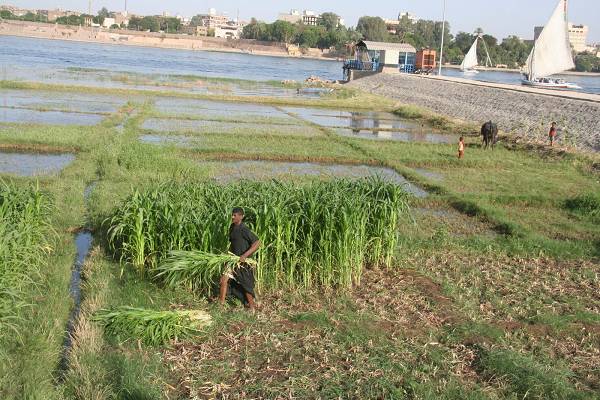 финал
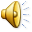 Науку об измерении расстояний, площадей, объемов, свойств различных геометрических фигур греки назвали геометрией. Что означает в переводе с греческого слово «геометрия»?
З
Е
М
Л
Е
М
Е
Р
И
Е
суперИгра
Где впервые возникли приемы сложения?
И
Н
Д
И
Я
Поздравляем
Победителя!
Использованная литература
Гончарова Л.В. Предметные недели в школе. Математика. 
Газета «Математика»  
История математики под ред. А. П. Юшкевича в трёх томах. Том 1: С древнейших времен до начала Нового времени.  
Я познаю мир: Детская энциклопедия. Математика. / Сост. А.П. Савин, В.В. Станцо.
Использованные интернет-источики
Заставка «Поле чудес» http://www.by-time.ru/events/detail.php?ID=11996   

Нил, Египет http://www.ptb.be/nieuws/artikel/egypte-1970-2010-quatre-decennies-perdues/print.html
Арифмометр http://informat444.narod.ru/museum/1_17-17.htm